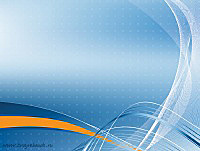 Умею ли я сопереживать?
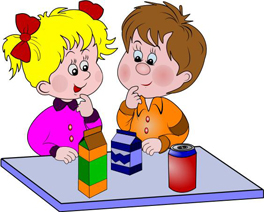 Презентация  для занятий по дополнительной общеобразовательной программе
«Преодолевая трудности общения»
Тема 1/7
Шайдурова Валентина Федоровна
Учитель английского языка
ГБОУ «Школа №106»
Санкт-Петербург
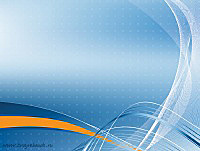 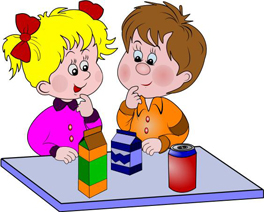 Высказывания  для осуждения
Сострадание  это очень глубокодуховное чувство , это работа души.

Сострадание — это некий толчок к оказанию помощи
К состраданию способен человек, в жизни которого  присутствует душевное равновесие.
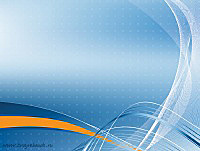 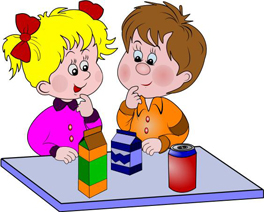 Тест «Умею ли я сопереживать» 
На представленные ниже вопросы следует дать ответ «да» или «нет».
У меня есть привычка внимательно изучать лица и 
поведение людей, чтобы понять их характер, наклонности, способности. 

2. Если окружающие проявляют признаки нервозности, 
я обычно остаюсь спокойным. 

3. Я склонен больше доверять логическим доводам, чем интуиции.
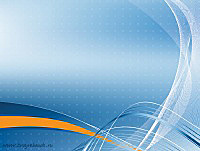 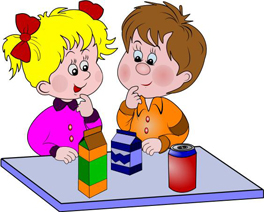 4. Я считаю вполне уместным для себя интересоваться
 домашними проблемами сослуживцев. 

5. Я могу легко войти в доверие к человеку, 
если потребуется. 

6. Обычно я с первой же встречи угадываю
 «родственную душу» в новом человеке.
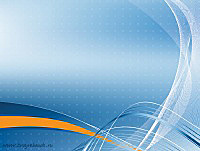 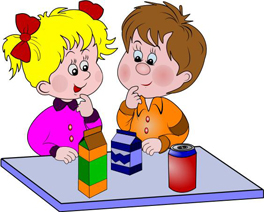 7. Я из любопытства обычно завожу разговор о жизни,
 работе, политике со случайными попутчиками
 в поезде, самолете. 

8. Я теряю душевное равновесие, если окружающие
 чем-то угнетены. 

9. Моя интуиция - более надежное средство понимания
 окружающих, чем знания или опыт.
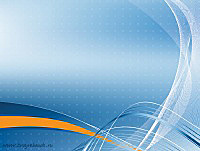 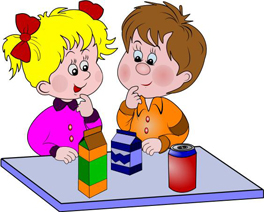 10. Проявлять любопытство к внутреннему миру другого
 человека- бестактно. 

11. Часто своими высказываниями я обижаю близких 
мне людей, не замечая того. 

12. Я легко могу представить себя каким-либо животным, 
ощутить его повадки и характер.
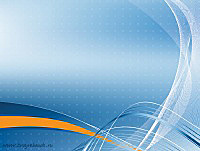 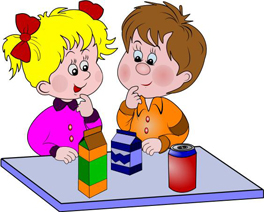 13. Я редко рассуждаю о причинах поступков людей,
 которые имеют ко мне непосредственное отношение. 

14. Я редко принимаю близко к сердцу проблемы
 своих друзей. 

15. Обычно за насколько дней я чувствую: 
что-то должно случиться с близким мне человеком,
 и ожидания оправдываются.
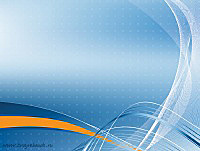 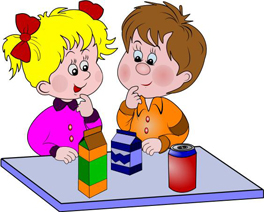 16. В общении с деловыми партнерами обычно 
стараюсь избегать разговоров о личном. 

17. Иногда близкие упрекают меня в черствости, 
отсутствии внимания к ним. 

18. Мне легко удается копировать интонацию,
 мимику людей, подражая им.
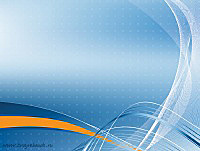 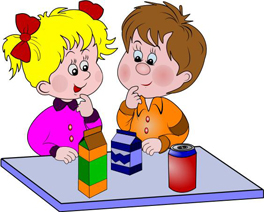 19. Мой любопытный взгляд часто смущает 
собеседников. 

20. Чужой смех обычно заражает меня. 

21. Часто, действуя наугад, я, тем не менее,
 нахожу правильный подход к человеку.
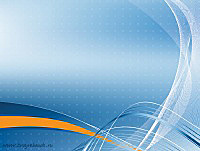 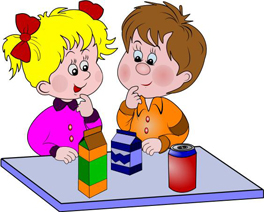 22. Плакать от счастья глупо. 

23. Я способен полностью разделить интересы
 с лучшим другом и жить его жизнью. 

24. Мне редко встречались люди, которых я понимал бы
 без лишних слов.
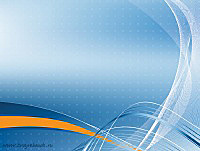 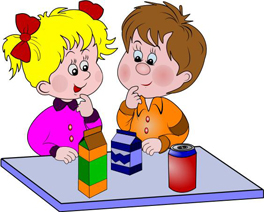 25. Я невольно или из любопытства часто 
подслушиваю разговоры посторонних людей. 

26. Я могу оставаться спокойным, даже если 
все вокруг меня волнуются. 

27. Мне проще подсознательно почувствовать
 сущность человека, чем понять его,
 «разложив по полочкам».
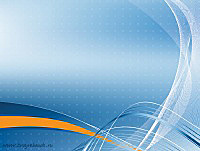 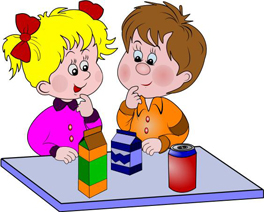 28. Я спокойно отношусь к мелким неприятностям, 
которые случаются у кого-либо из членов семьи. 

29. Мне было бы трудно задушевно, доверительно 
беседовать с настороженным, замкнутым человеком.
 
30. У меня творческая натура - поэтическая, 
художественная, артистичная.
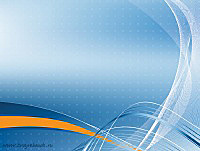 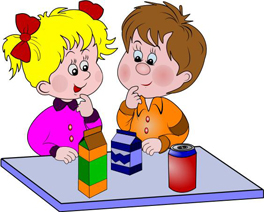 31. Я без особого любопытства выслушиваю 
исповеди новых знакомых. 

32. Я расстраиваюсь, если вижу плачущего
 человека. 

33. Мое мышление больше отличается 
конкретностью, строгостью, 
последовательностью, чем интуицией.
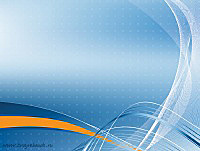 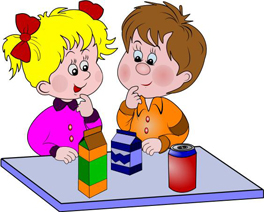 34. Когда друзья начинают говорить о 
своих неприятностях, я предпочитаю перевести 
разговор на другую тему. 

35. Я обычно воздерживаюсь от расспросов,
 если вижу, что у кого-то из моих близких проблемы. 

36. Мне трудно понять, почему пустяки могут
 так сильно огорчать людей.
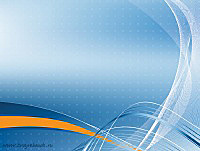 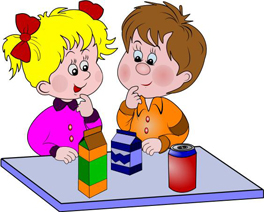 Ключ к тесту 
Поставьте себе по одному баллу:
за каждый ответ «да» 
на вопросы 1, 4, 5, 6, 7, 8, 9, 12, 15, 18, 19, 20, 21,
 25, 27, 30, 32; 

за ответ «нет» на вопросы 2, 3, 10, 11, 13, 14, 16,
 17, 22, 23, 24, 26, 28, 29, 31, 32, 33, 34, 35, 36.

Подсчитав количество баллов,
 вы определите свой уровень эмпатии.
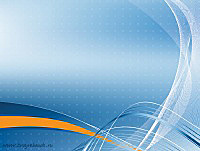 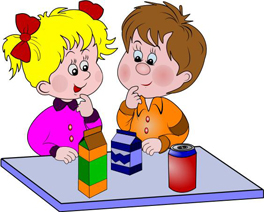 Уровни эмпатии:
30-36 баллов - высокий уровень

 (отличная способность человека 
создавать атмосферу открытости, доверительности, 
задушевности, 
понимать другого на основе сопереживания, 
постановки себя на место партнера,
 направлять свое внимание на сущность человека –
 его состояния, проблемы, поведение)
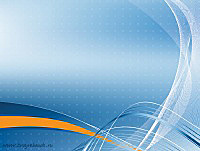 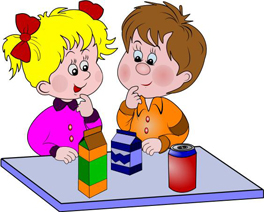 21-29 баллов - средний уровень 

(достаточно развитая способность сопереживать,
сочувствовать эмоциональным и физическим состояниям, 
понимать внутренний мир и 
прогнозировать поведение человека)
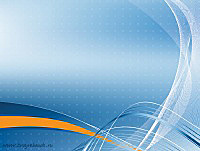 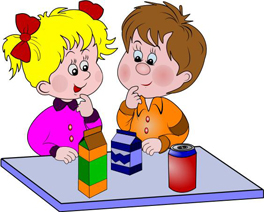 0-20 баллов - низкий уровень способности сопереживать, сочувствовать эмоциональным и физическим состояниям, понимать внутренний мир и прогнозировать поведение человека
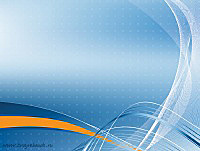 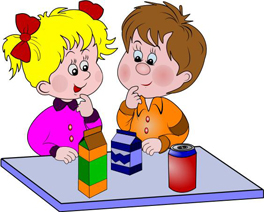 Главное — не бояться быть человеком, способным к состраданию.
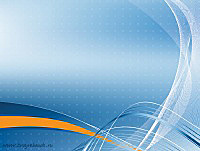 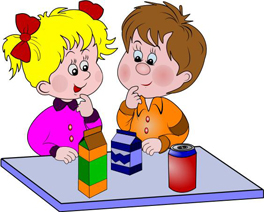 Источники
http://hr-portal.ru/tool/oprosnik-umeyu-li-ya-soperezhivat
http://www.psyha.net/index.php/spisok/sostradanie
http://900igr.net/kartinki/literatura/Pesy-Ostrovskogo/002-Rol-muzyki-v-pesakh-A.N.Ostrovskogo.html